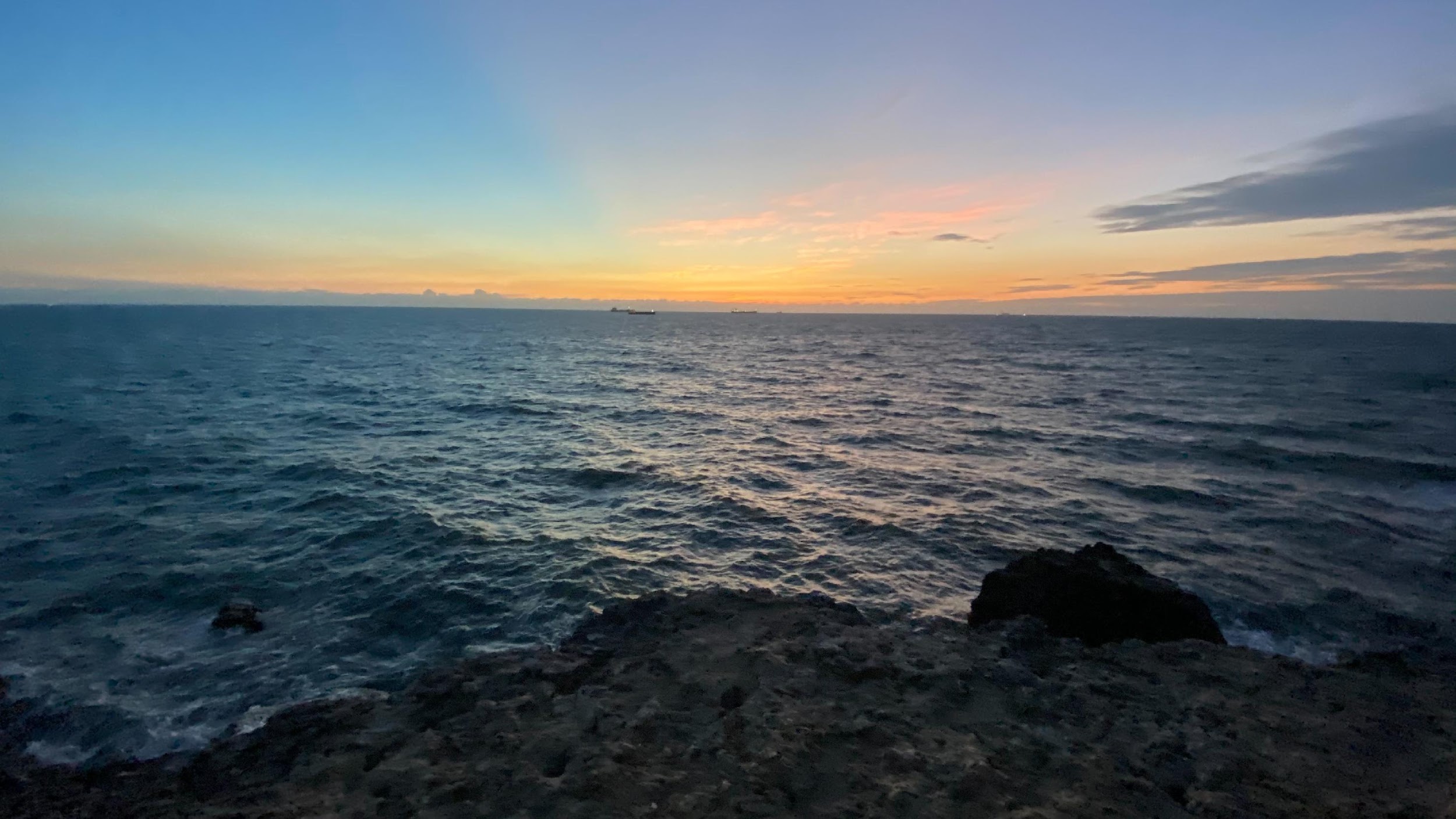 NSYSU CHEMISTY
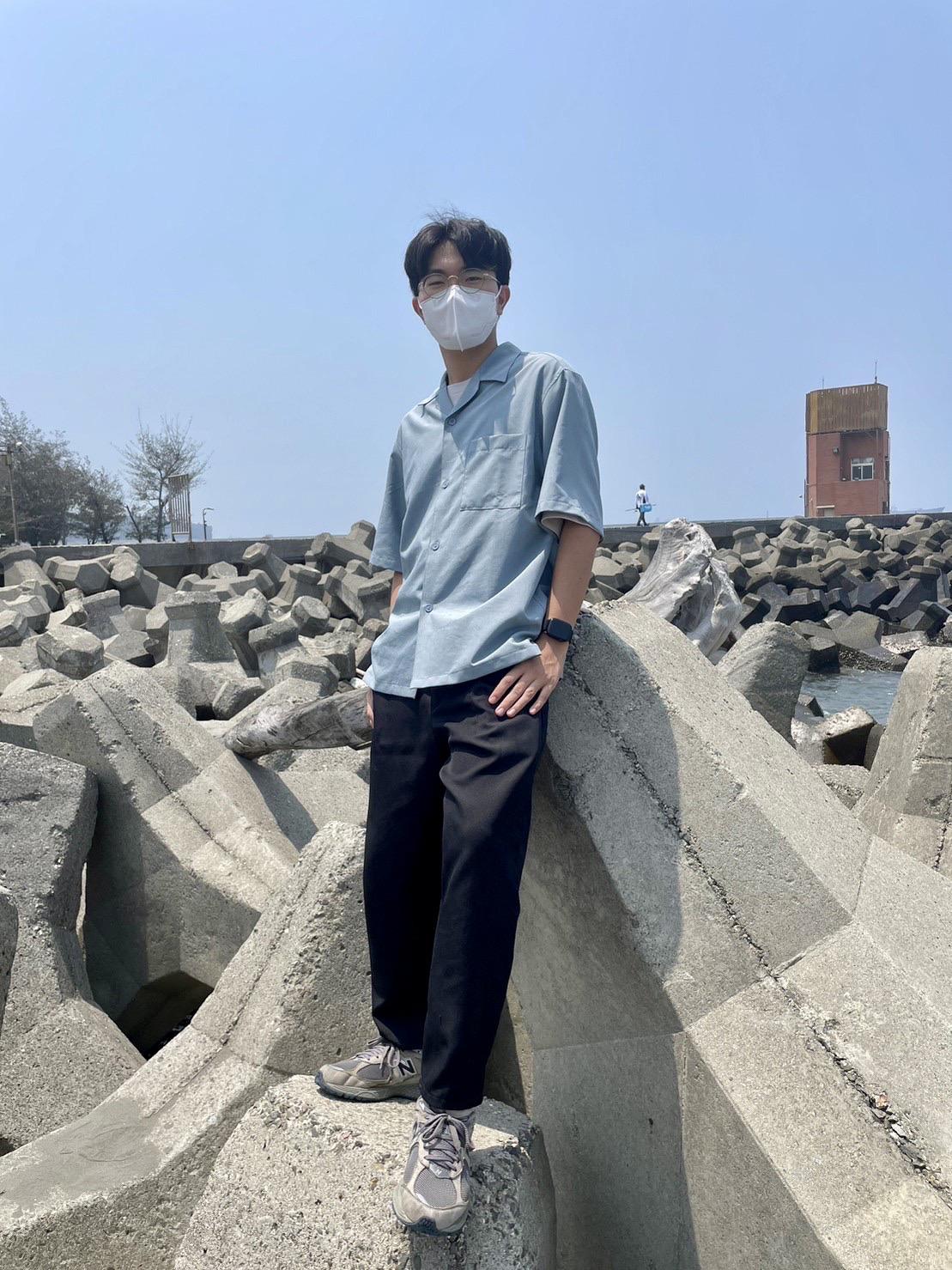 在中山的生活
系上的活動
猴子相處的趣事
楊伯輝
中山化學 大三(113級)
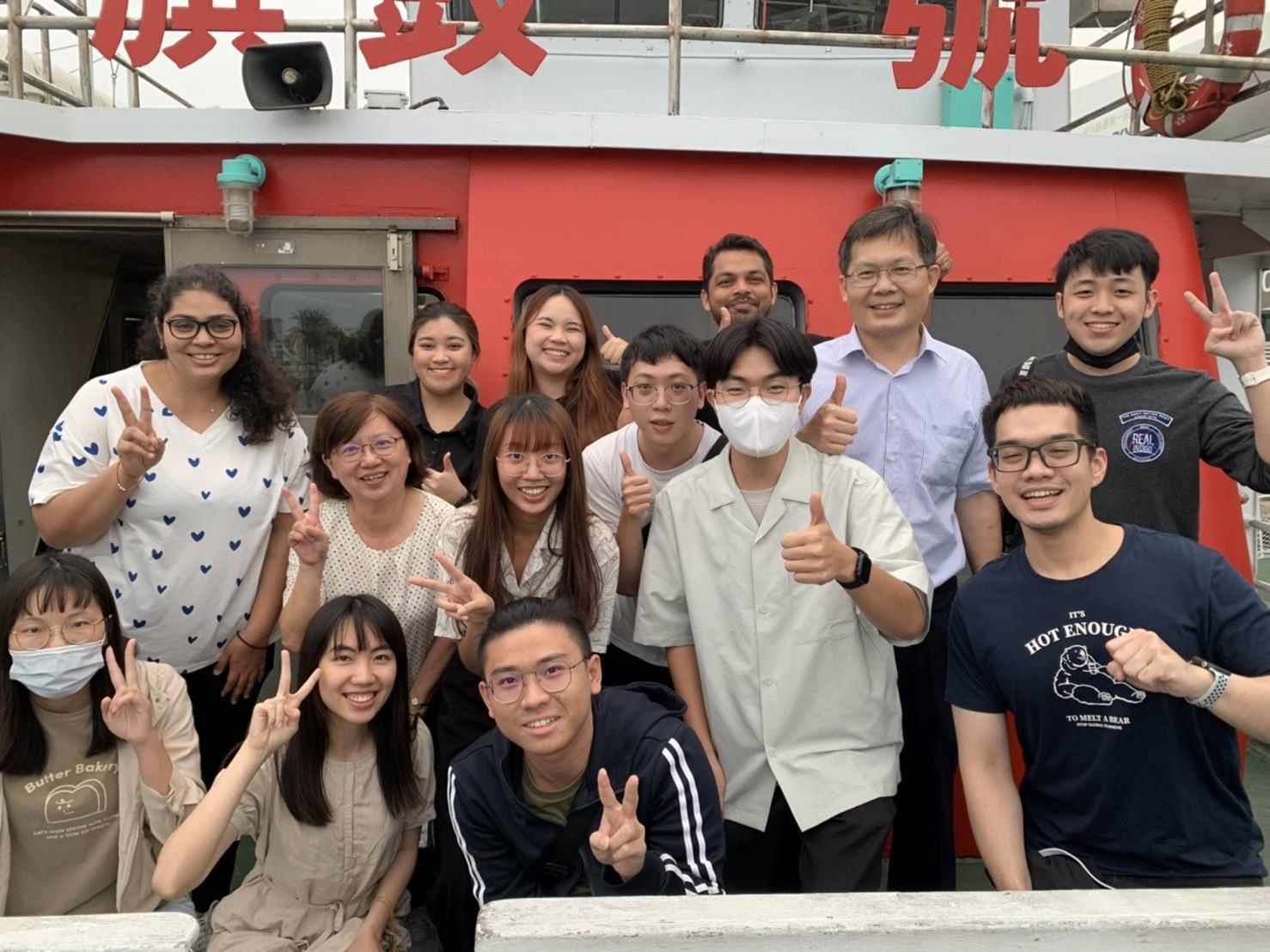 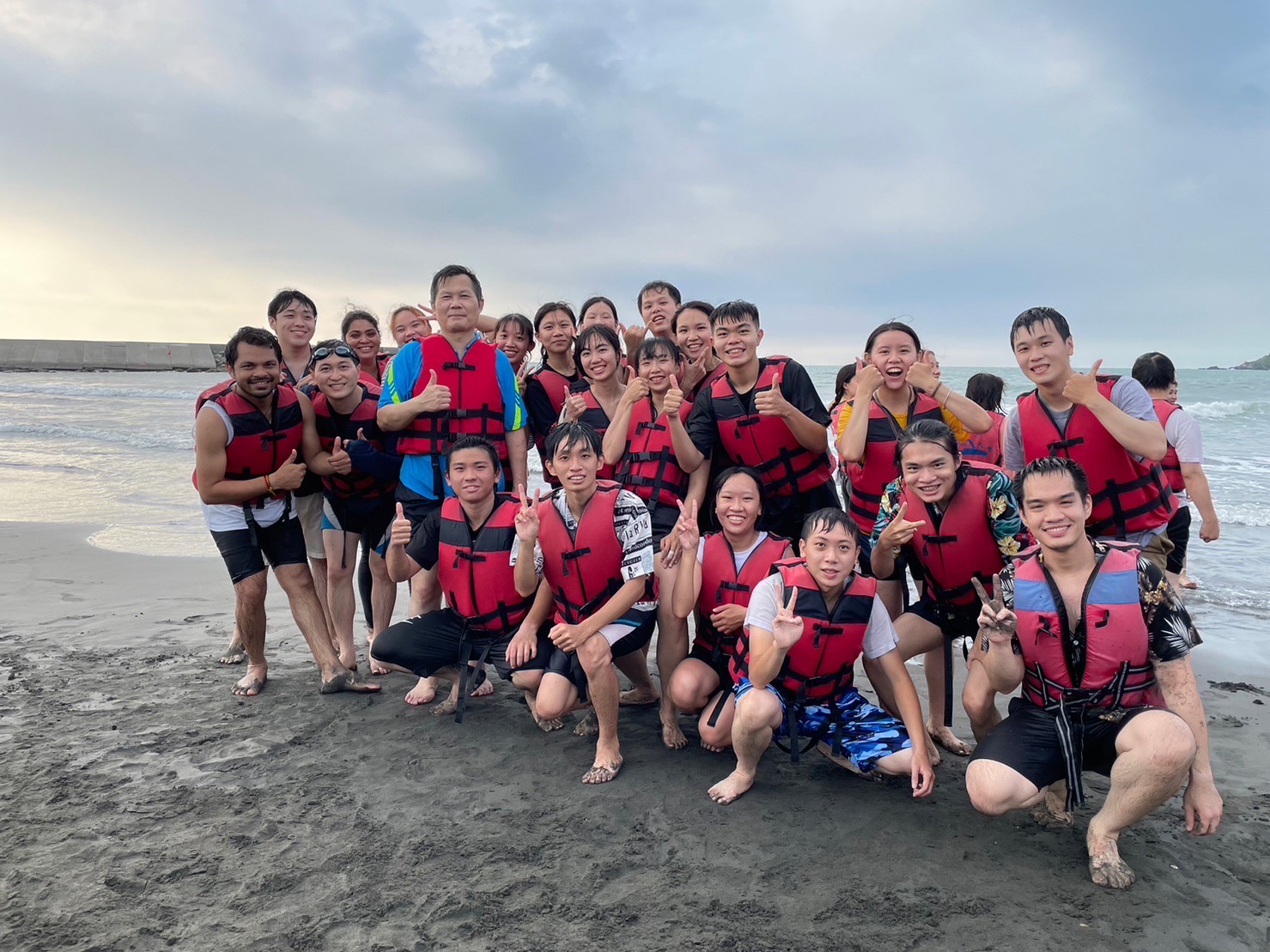 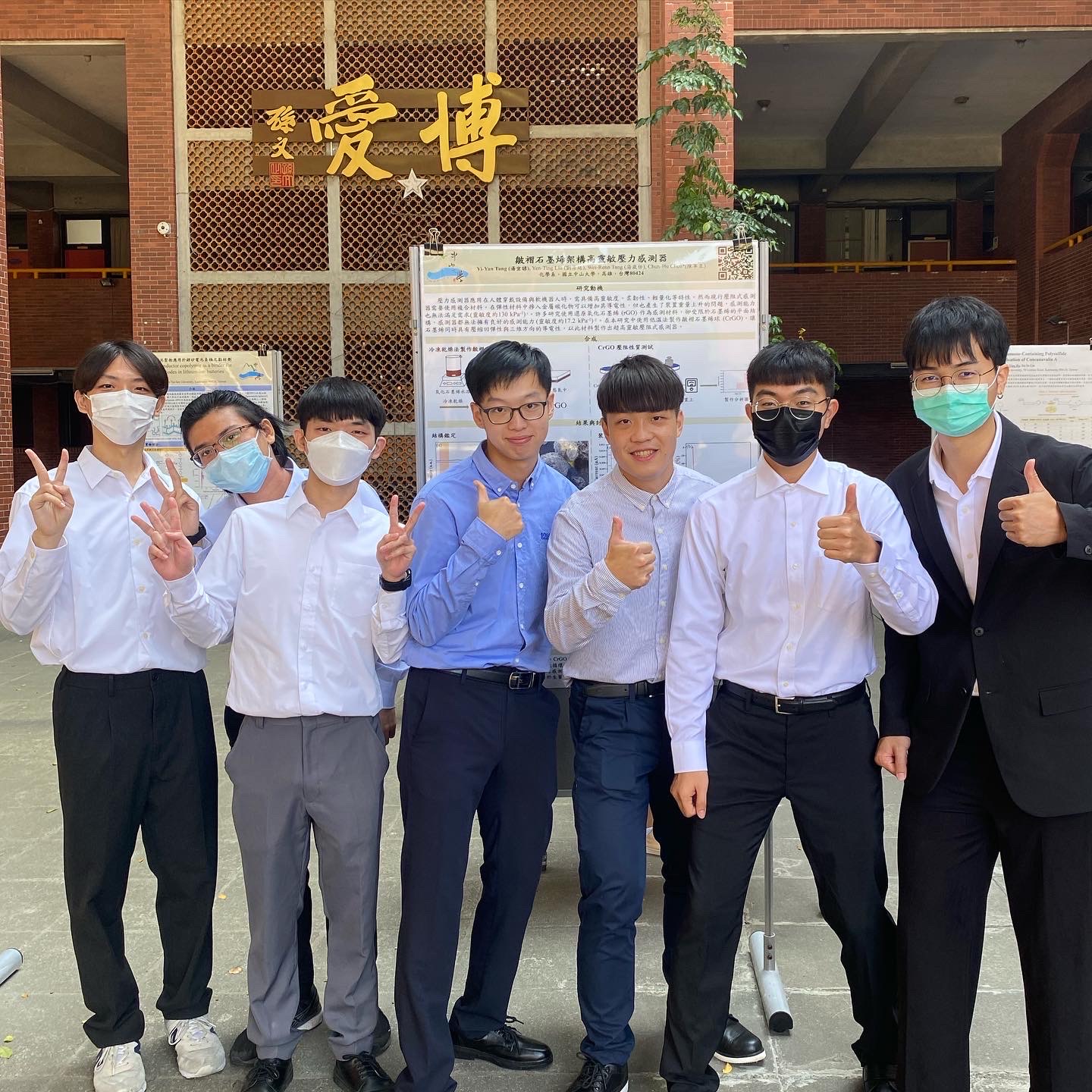 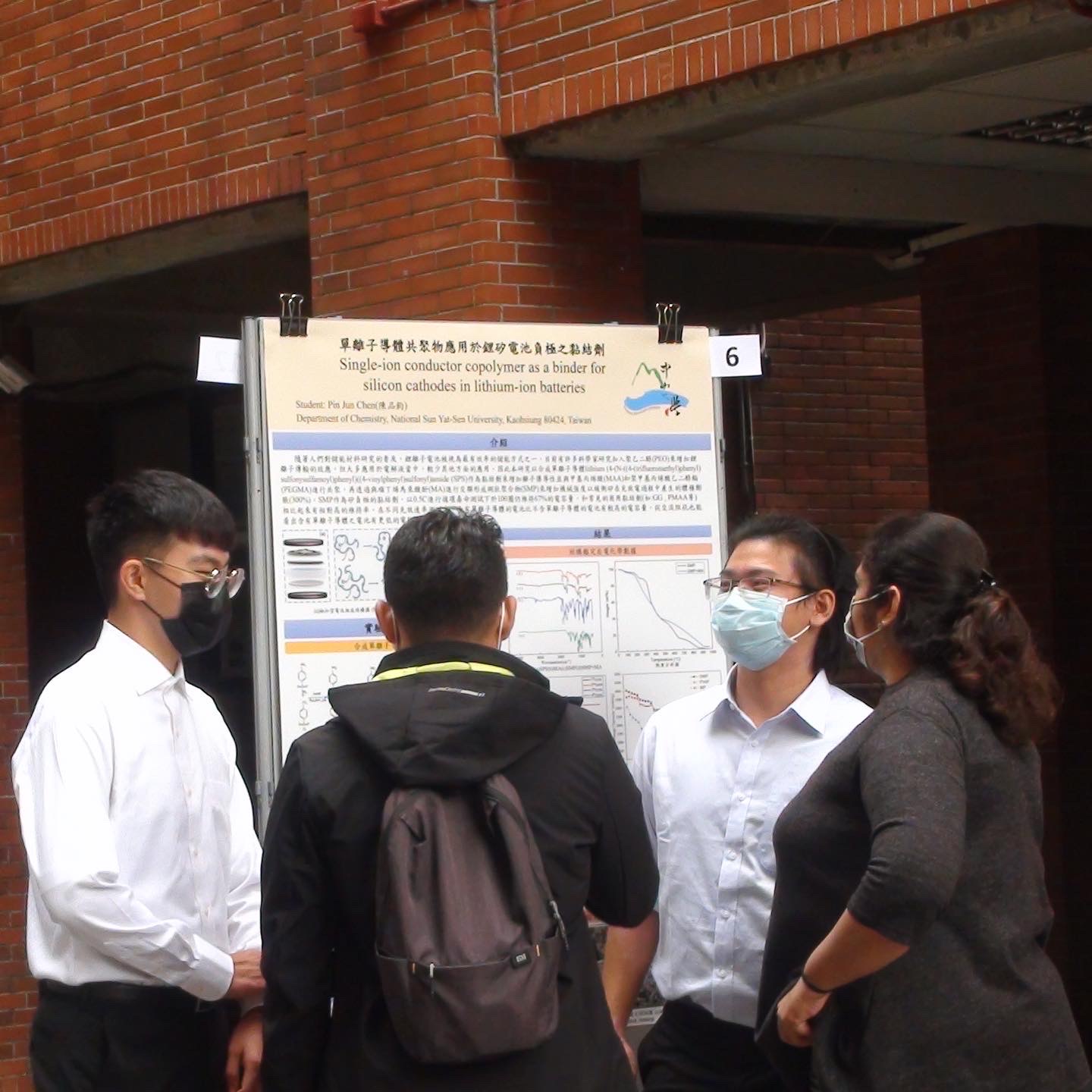 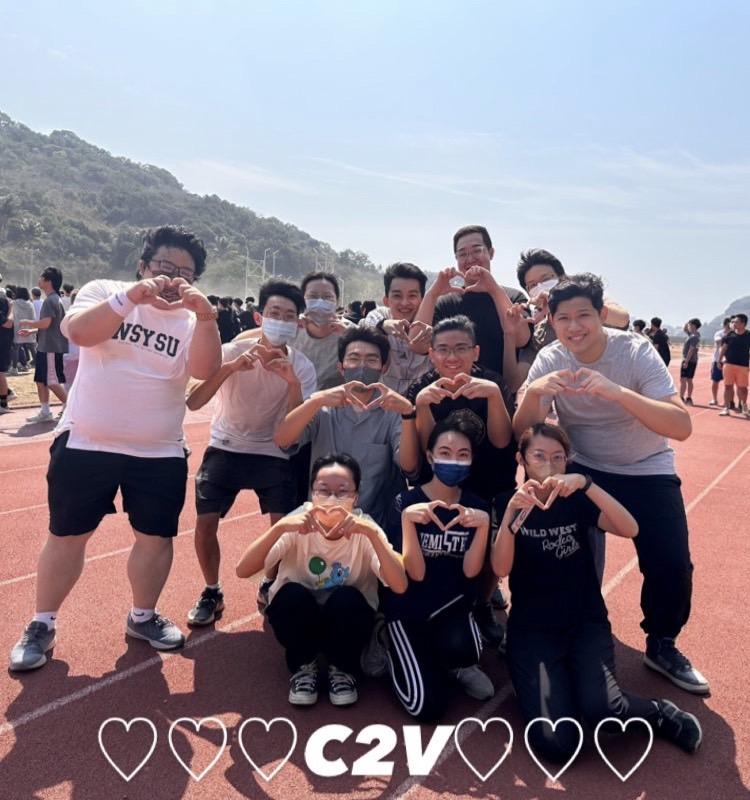 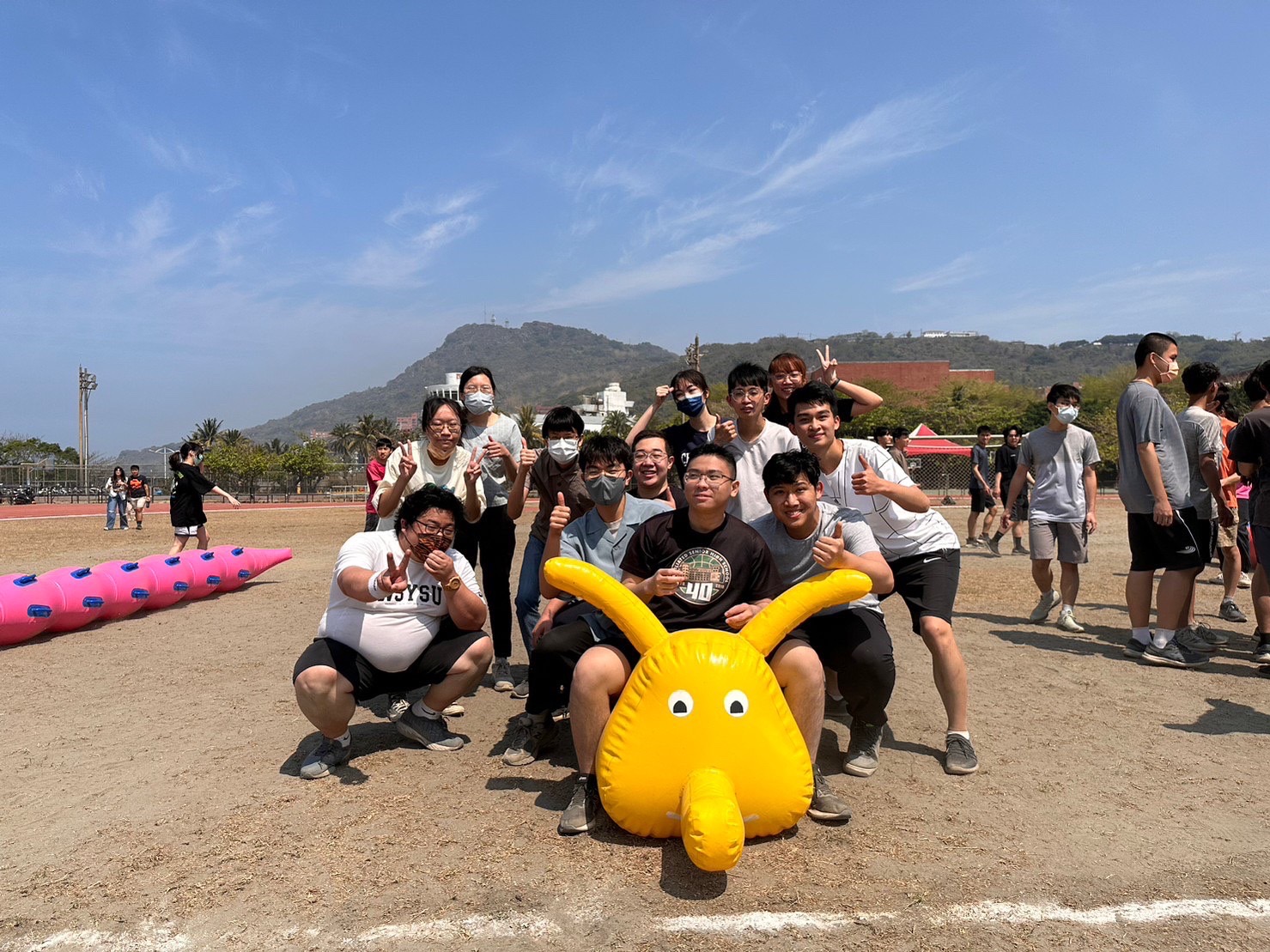 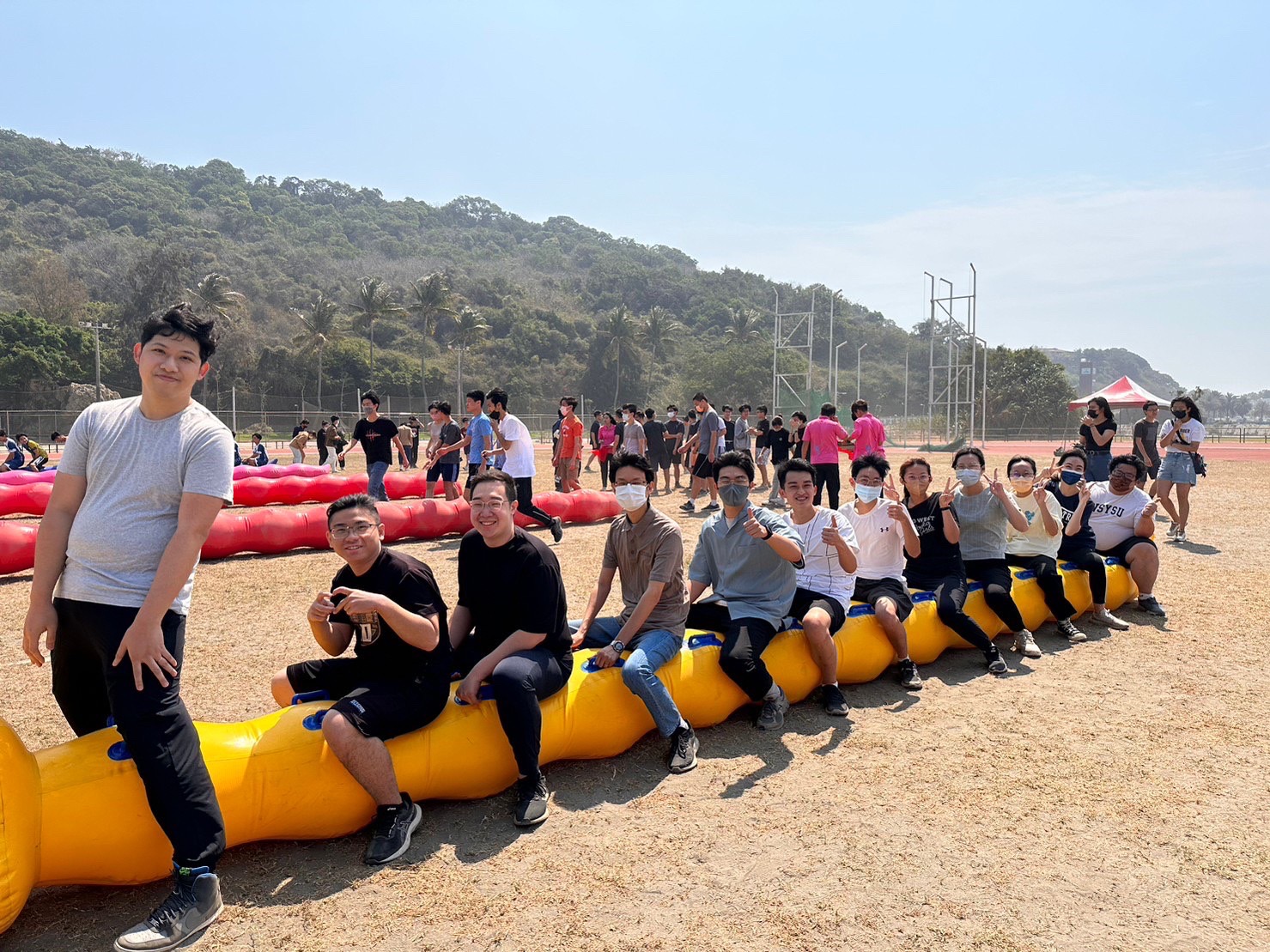 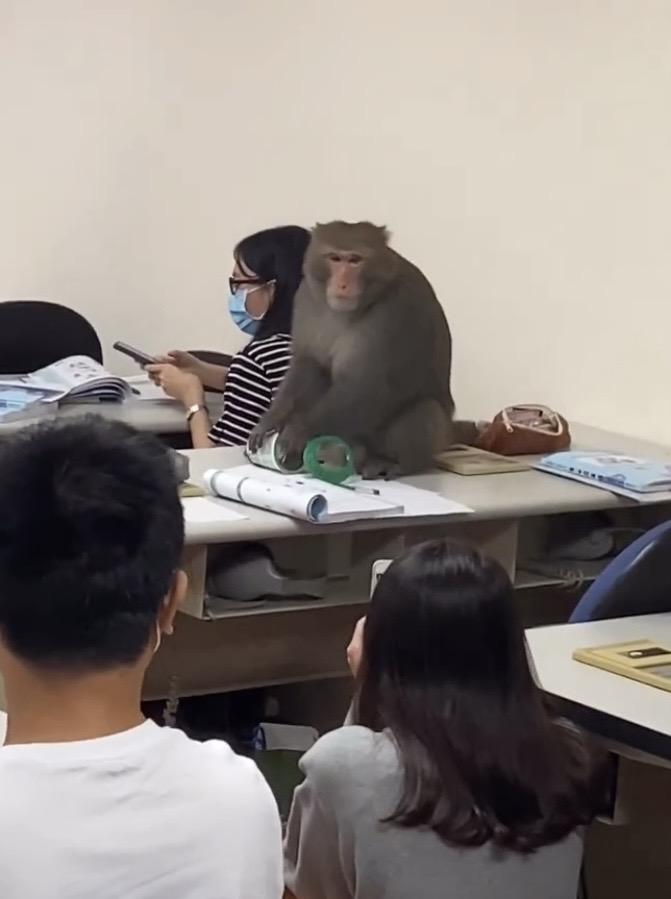 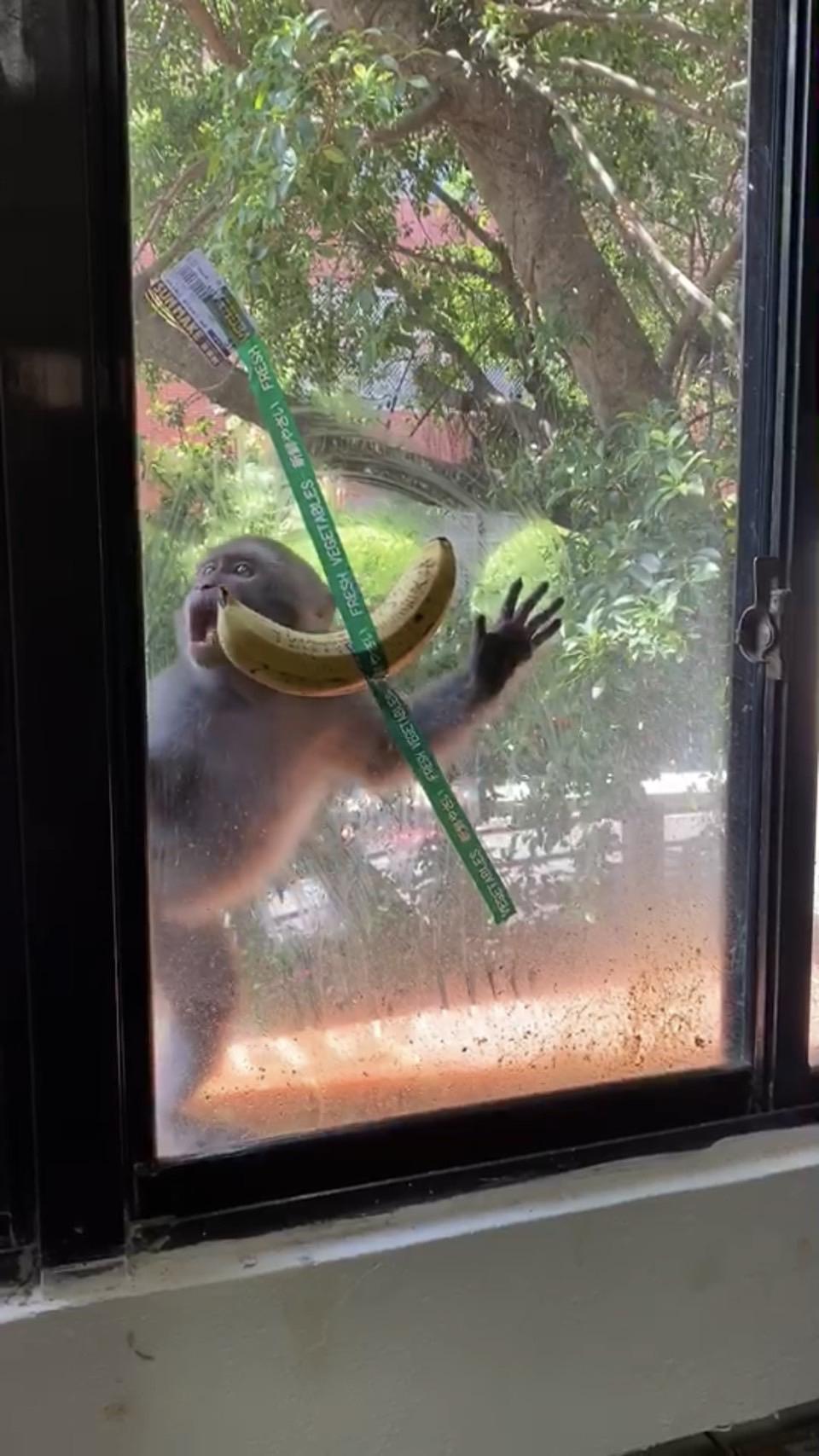 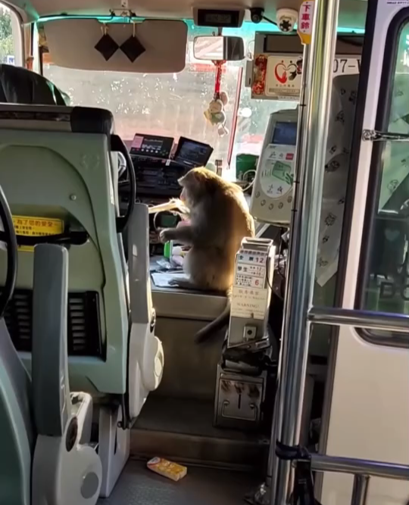 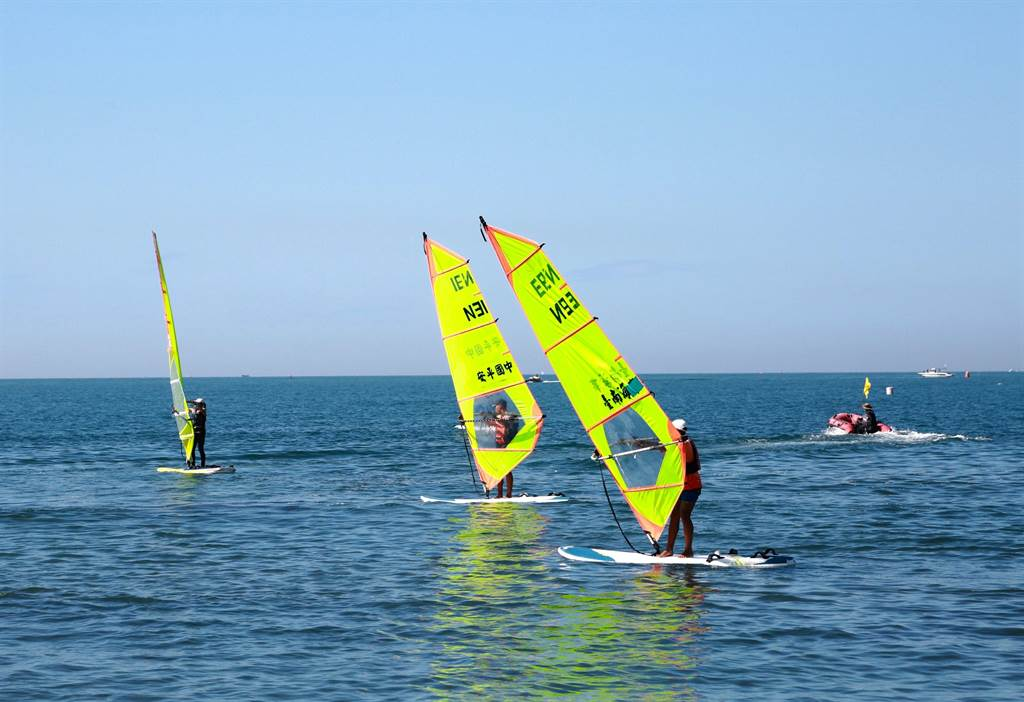 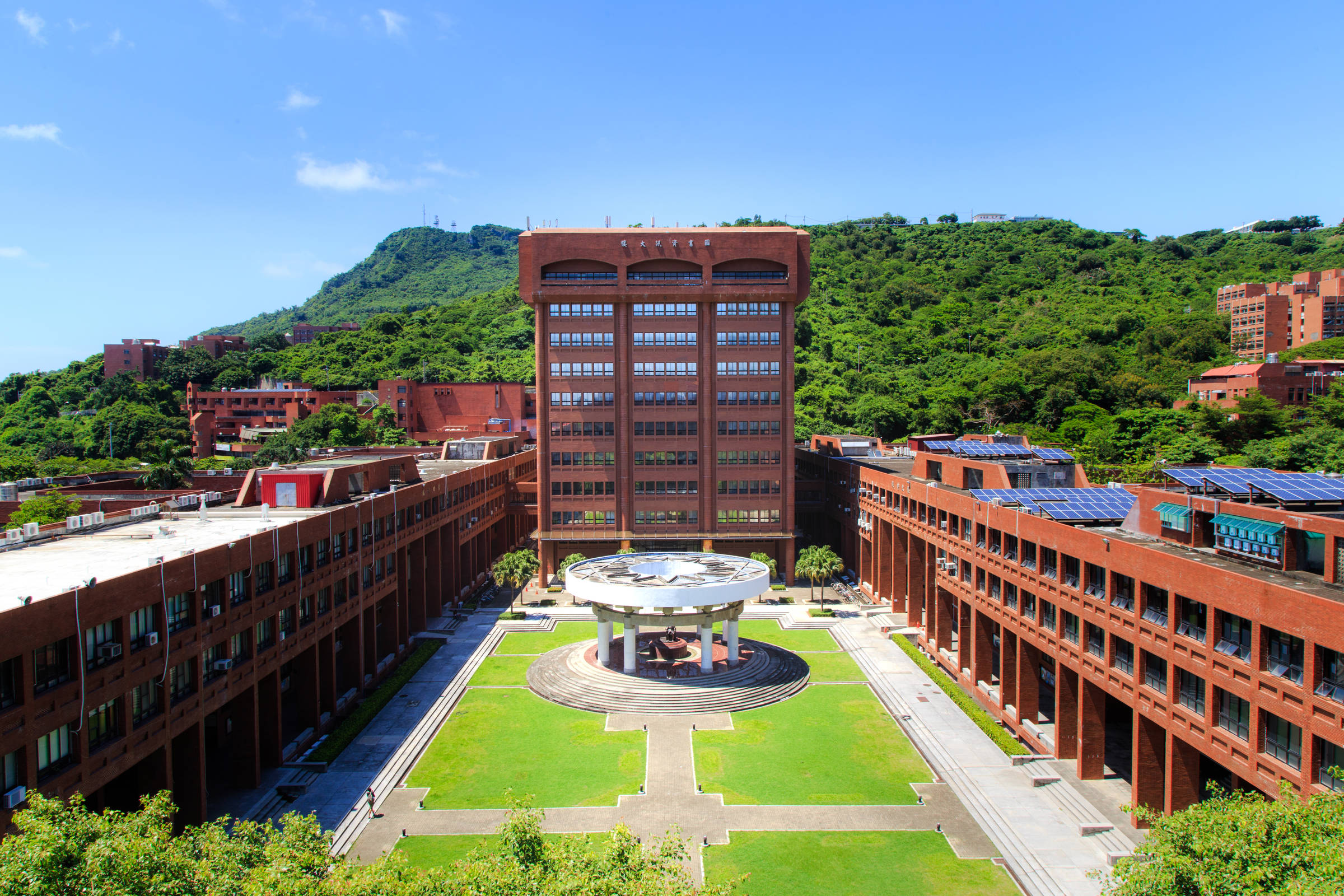 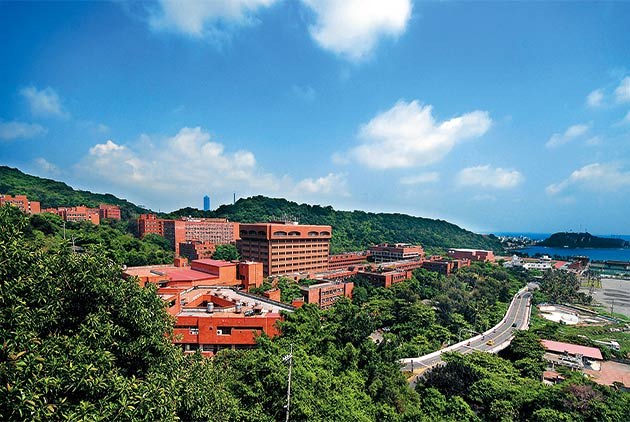 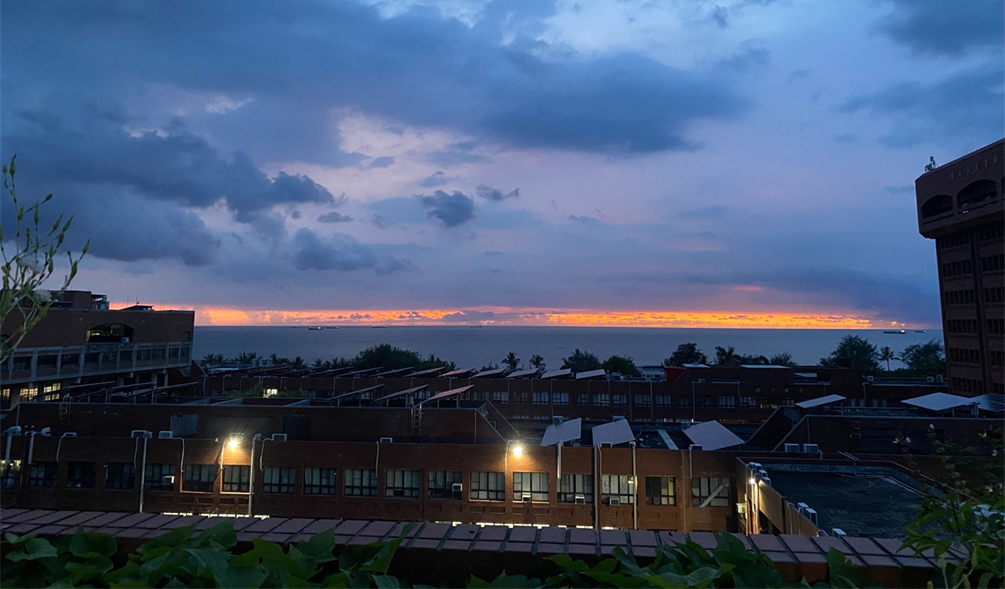 Thank you for listening